Hand Strength Evaluation in Bridge Games with the Evolutionary Algorithms
Presenter: Yun-An Chen
Date: May. 9, 2023
Contract Bridge – Strength of the Hand
Long suit method:
Add an extra one point for each card exceeding four
Neural Network Hand Strength Evaluation
Neural Network Strength of the Hand
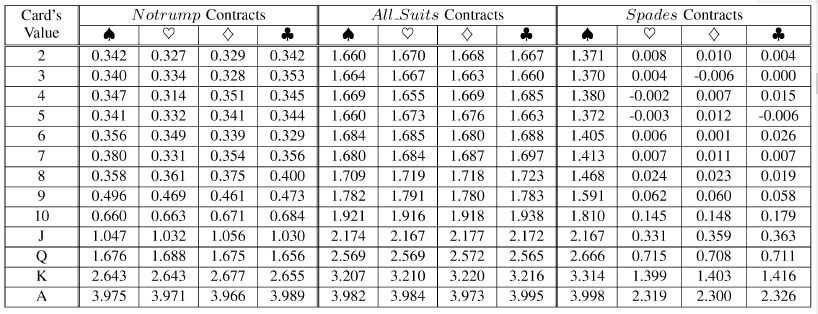 The image is copy from K. Mossakowski and J. Mandziuk, “Learning without human expertise: A case study of the double dummy bridge problem,” IEEE Transactions on Neural Networks, Vol. 20, No. 2, pp. 278~299, 2009.
Our Methods – Training Process
Design of formulas. Design the various formulas of hand strength evaluation methods.
Dataset Generation. Build datasets with different sizes for different stage of training.
Preliminary formula combinations. Find better formula combinations and the hyperparameters of GA with small datasets.
Better formula combinations. Select the best combination from the 25 better formula combinations.
Manual adjustment. Make the variables of the formula more easily to memorize and calculate.
Design of Formulas – Individual Card Strength Formula
Design of Formulas – Individual Card Strength Formula
Design of Formulas – Individual Card Strength Formula
Design of Formulas – Individual Card Strength Formula
Design of Formulas – Short Suit Formulas
Design of Formulas – Short Suit Formulas
Design of Formulas – Short Suit Formulas
Design of Formulas – Short Suit Formulas
Design of Formulas – Short Suit Formulas
Design of Formulas – Long Suit Formulas
Design of Formulas – Long Suit Formulas
Design of Formulas – Long Suit Formulas
Design of Formulas – Long Suit Formulas
Design of Formulas – Long Suit Formulas
Design of Formulas – Length Formulas
Design of Formulas – Length Formulas
Design of Formulas – Length Formulas
Design of Formulas – Fine-Tune if the East Bids
Design of Formulas – No-Trump Contract
Dataset Generation
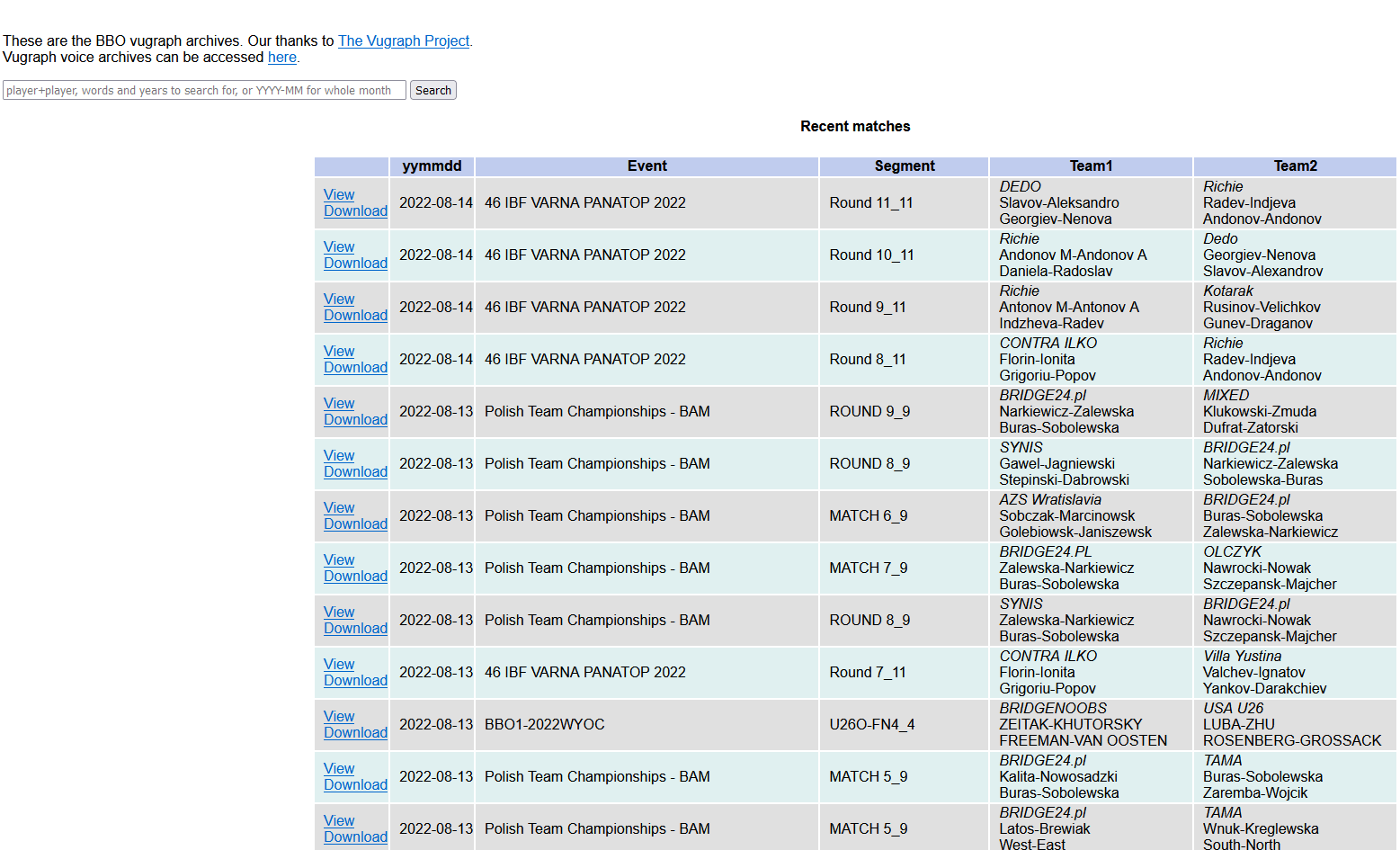 The image is copy from https://www.bridgebase.com/vugraph_archives/vugraph_archives.php
Dataset Generation
Randomly generate 100 WE hands and the double dummy results
Dataset Generation
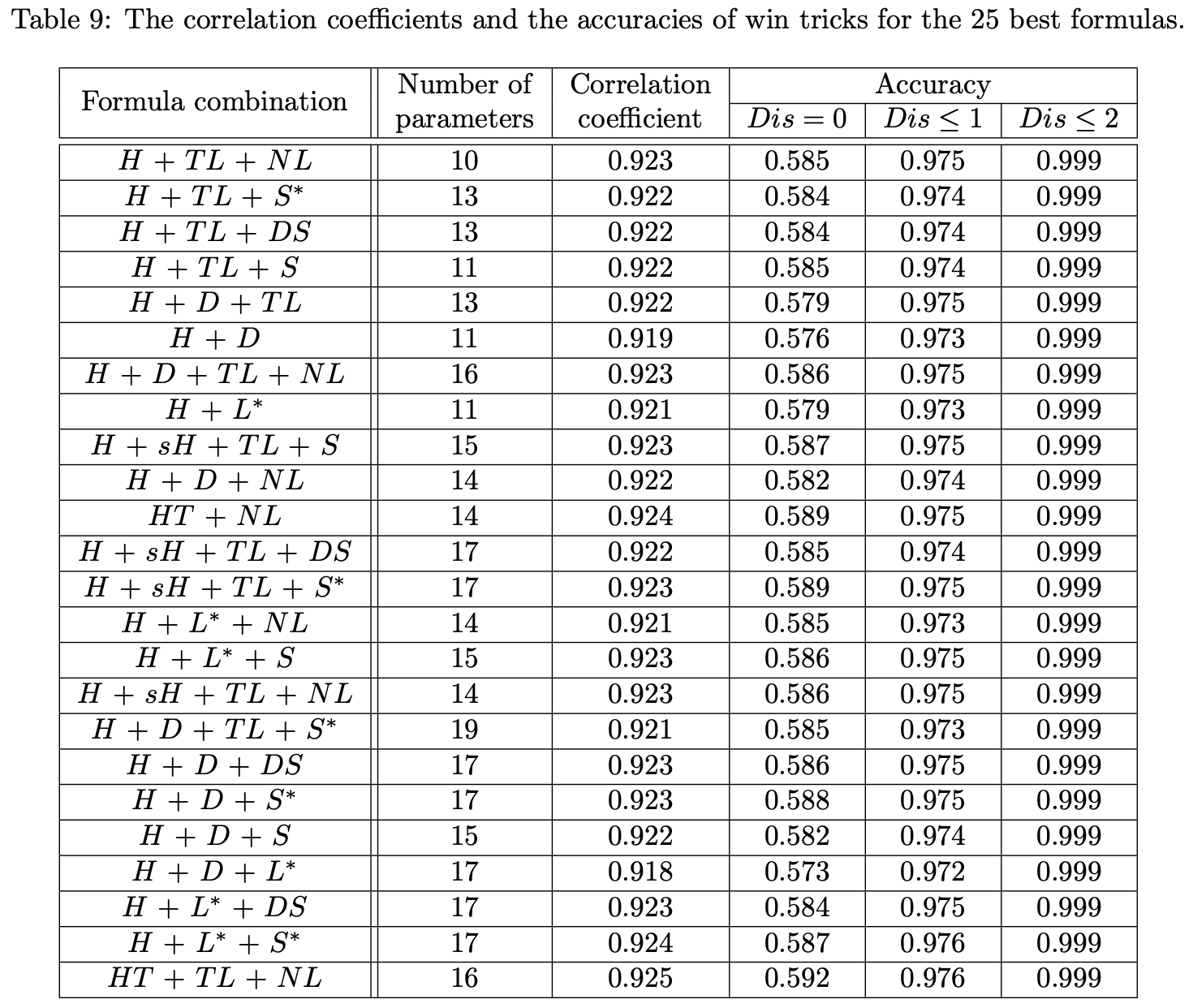 Better Formula Combinations
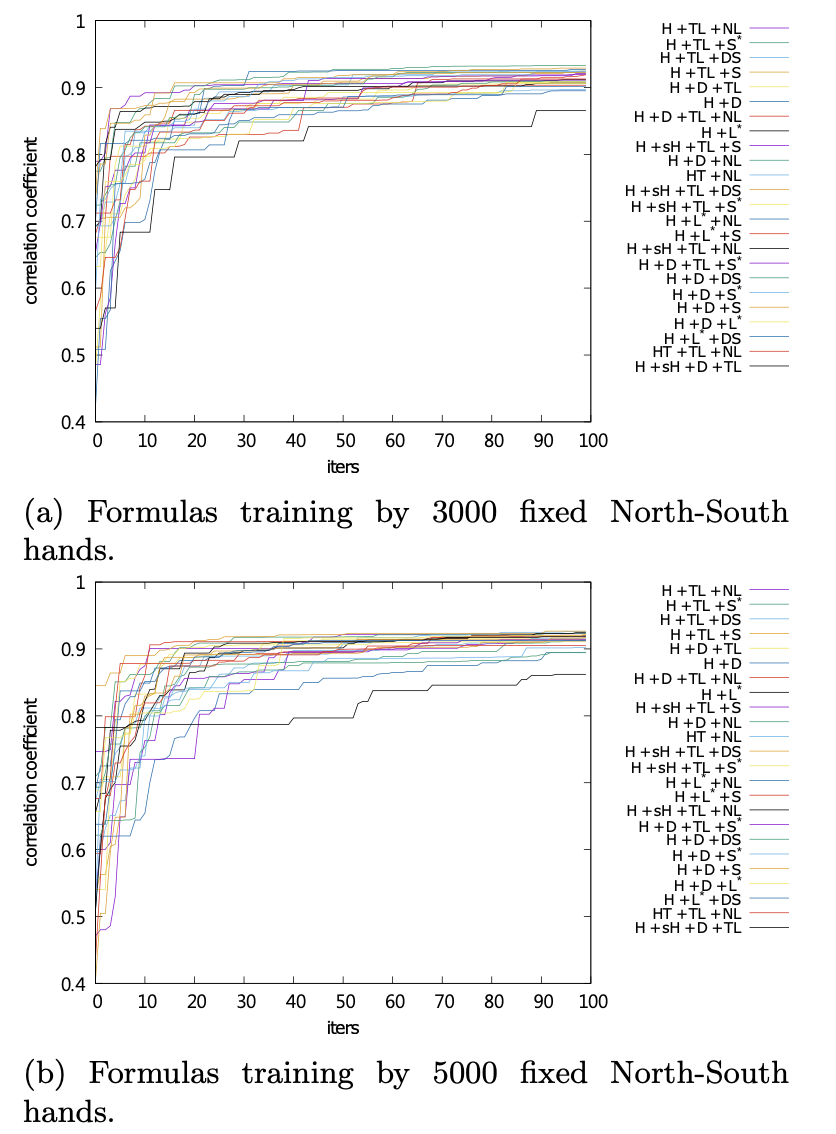 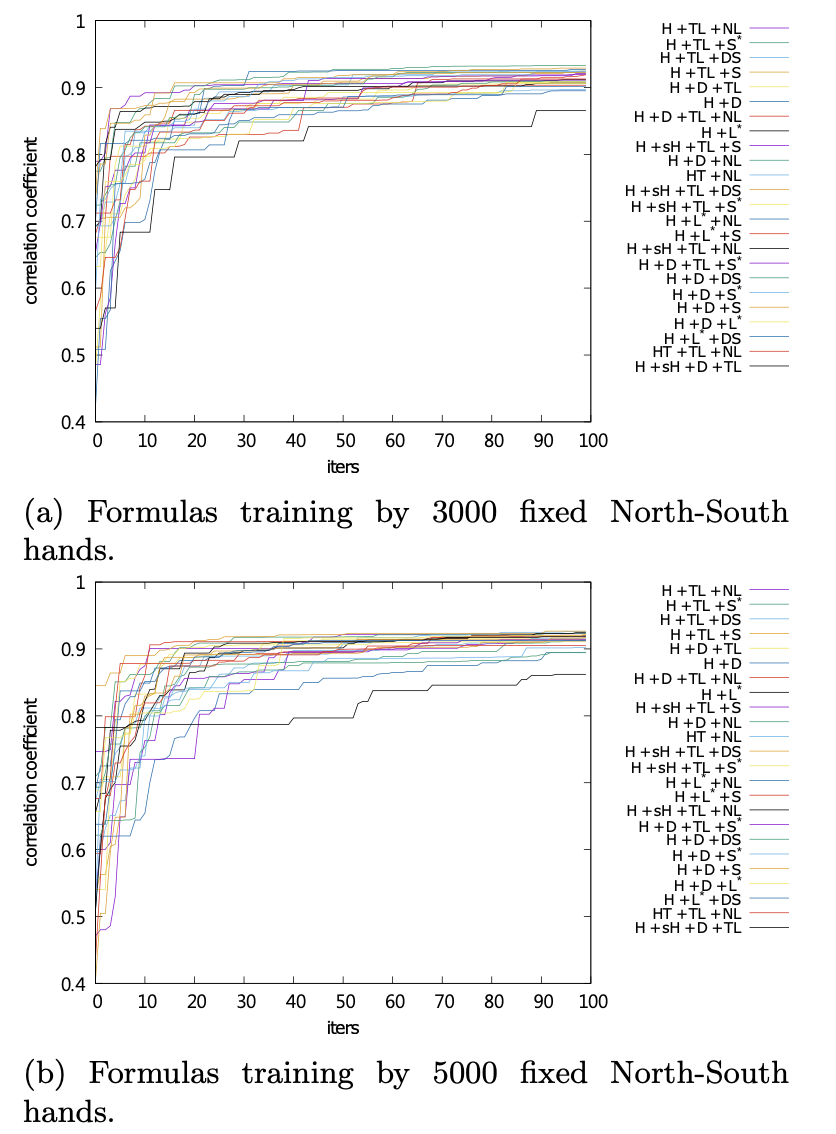 Experimental Results – Suit Contract
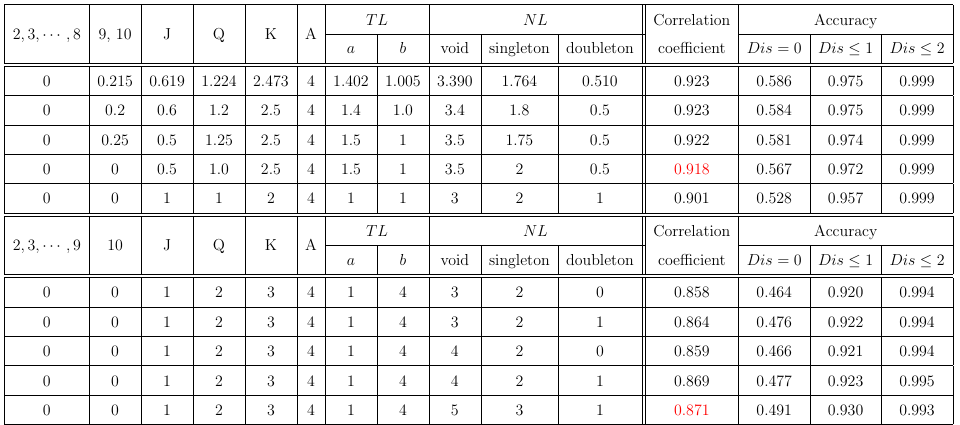 Experimental Results – Suit Contract
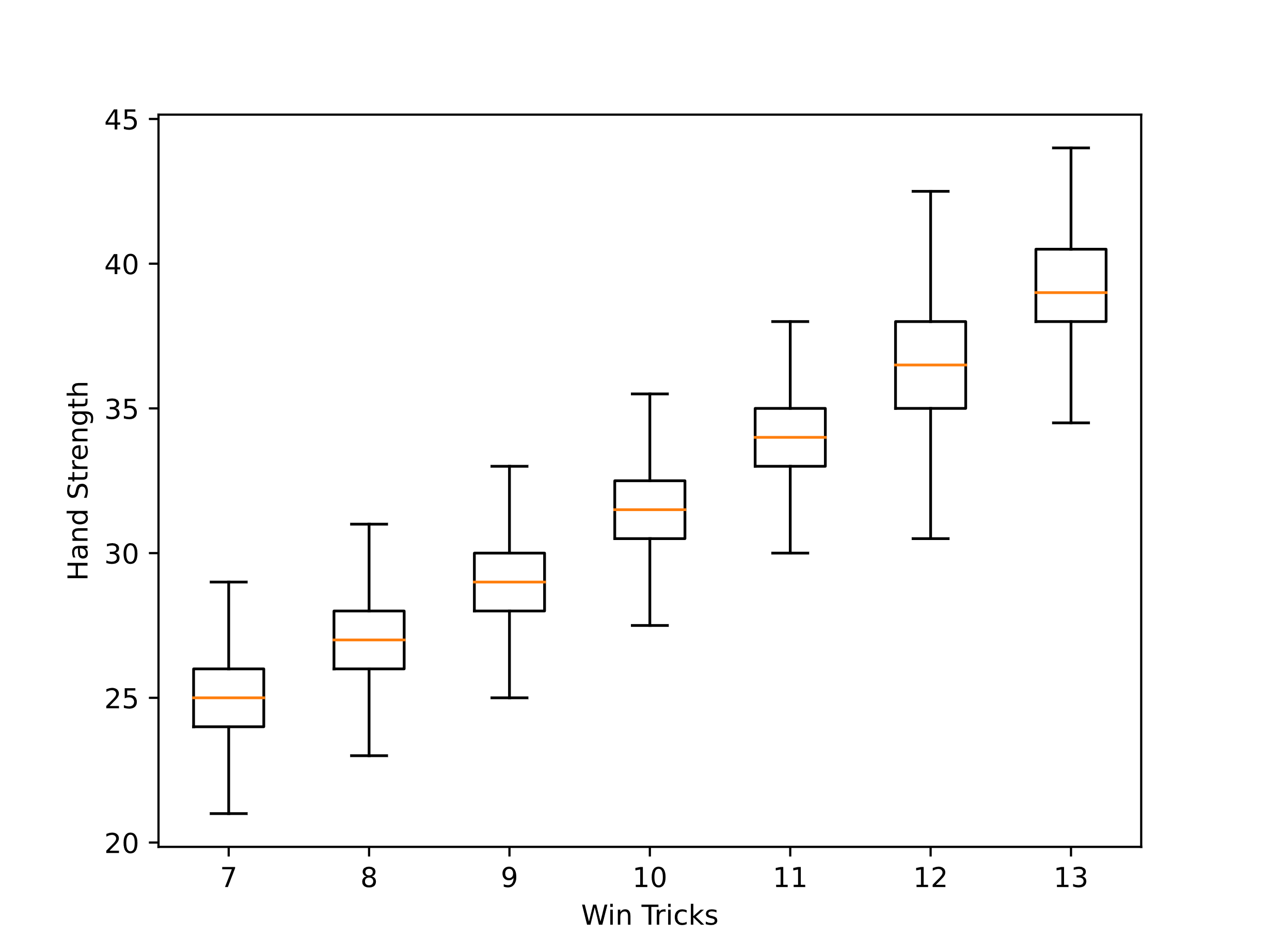 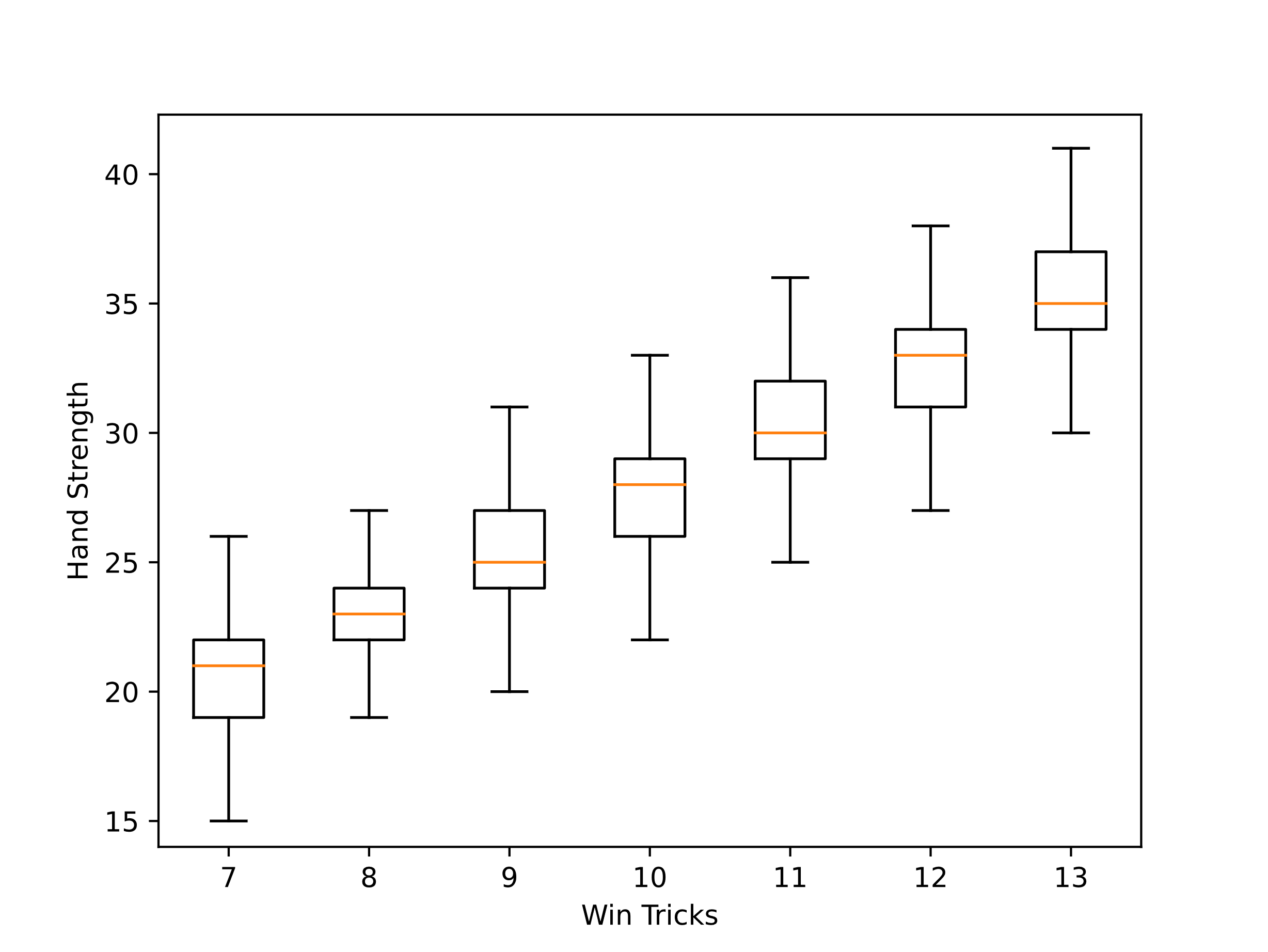 Goren point count + short method(void=5, singleton=3, doubleton=1)
fine-tune H + TL + NL  with resolution=0.5
Experimental Results – No-Trump Contract
Size of the dataset that is the no-trump contract: about 90000
Conclusion